Lecture 2:  Addition (and free abelian groups)

of a series of preparatory lectures for the Fall 2013 online course MATH:7450 (22M:305) Topics in Topology: Scientific and Engineering Applications of Algebraic Topology

Target Audience: Anyone interested in topological data analysis including graduate students, faculty, industrial researchers in bioinformatics, biology, computer science, cosmology, engineering, imaging, mathematics, neurology, physics, statistics, etc.
Isabel K. Darcy
 Mathematics Department/Applied Mathematical & Computational Sciences 
 University of Iowa

http://www.math.uiowa.edu/~idarcy/AppliedTopology.html
[Speaker Notes: Lecture 2:  Addition]
A free abelian group generated by the elements 
x1, x2, …, xk consists of all elements of the form

n1x1 + n2x2 + … + nkxk

where ni are integers.

Z = The set of integers = { …, -2, -1, 0, 1, 2, …}
   = the set of all whole numbers (positive, negative, 0)

Addition:

(n1x1 + n2x2 + … + nkxk) + (m1x1 + m2x2 + … + mkxk)
 
= (n1 + m1) x1 + (n2 + m2)x2 + … + (nk + mk)xk
[Speaker Notes: The following is the definition of  free abelian group.]
Formal sum:
   4 cone flower + 2 rose 
+ 3 cone flower + 1 rose

= 7 cone flower + 3 rose
Will add video clips when video becomes available.
[Speaker Notes: Addition is similarly obvious.  If I have 2 cone flower + 3 bee balm  and add 4 cone flower + 1 bee balm, I now have 6 cone flower + 4 bee balm]
A free abelian group generated by the elements 
x1, x2, …, xk consists of all elements of the form

n1x1 + n2x2 + … + nkxk

where ni are integers.

Z = The set of integers = { …, -2, -1, 0, 1, 2, …}
   = the set of all whole numbers (positive, negative, 0)

Addition:

(n1x1 + n2x2 + … + nkxk) + (m1x1 + m2x2 + … + mkxk)
 
= (n1 + m1) x1 + (n2 + m2)x2 + … + (nk + mk)xk
[Speaker Notes: A free abelian group consists of all linear combinations of generators  X1 thru xk where the coefficients are integers.  An integer is just a whole number such as -2, 0, or 7.]
A free abelian group generated by the elements 
x1, x2, …, xk consists of all elements of the form

n1x1 + n2x2 + … + nkxk

where ni are integers.

                    Example:    Z[x1, x2]
4x1 + 2x2
x1 - 2x2
-3x1 
kx1 + nx2       
Z = The set of integers = { …, -2, -1, 0, 1, 2, …}
[Speaker Notes: Suppose we have 2 generators. Our coefficients will be integers thus the free abelian group will be denoted by 
 Z[x1, x2] where We use x1, x2 instead of a rose and cone flower]
A free abelian group generated by the elements 
x1, x2, …, xk consists of all elements of the form

n1x1 + n2x2 + … + nkxk

where ni are integers.

                    Example:    Z[x  , x   ]
4 ix + 2   I
x  – 2   i
-3  x 
k     + n iii        
Z = The set of integers = { …, -2, -1, 0, 1, 2, …}
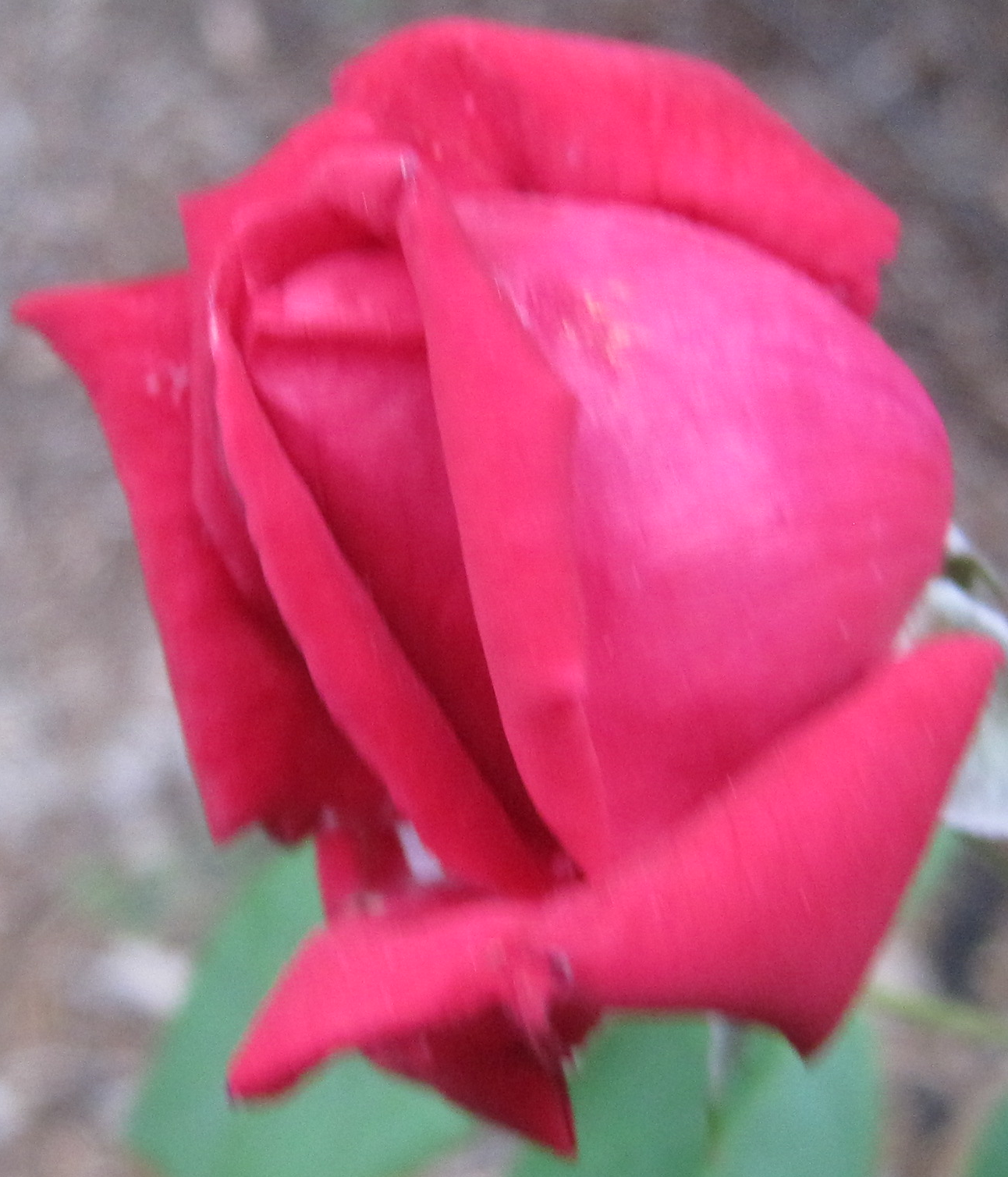 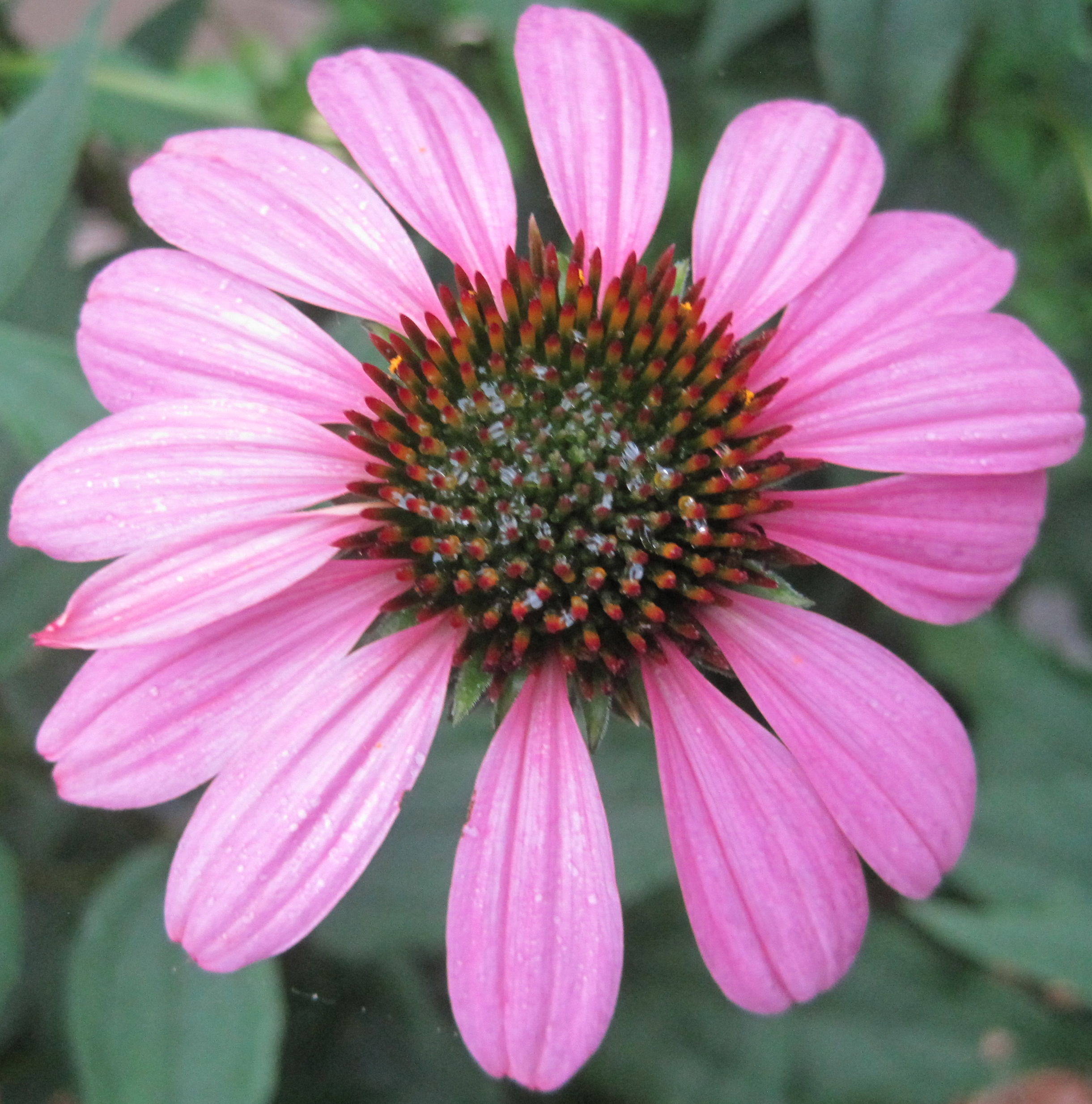 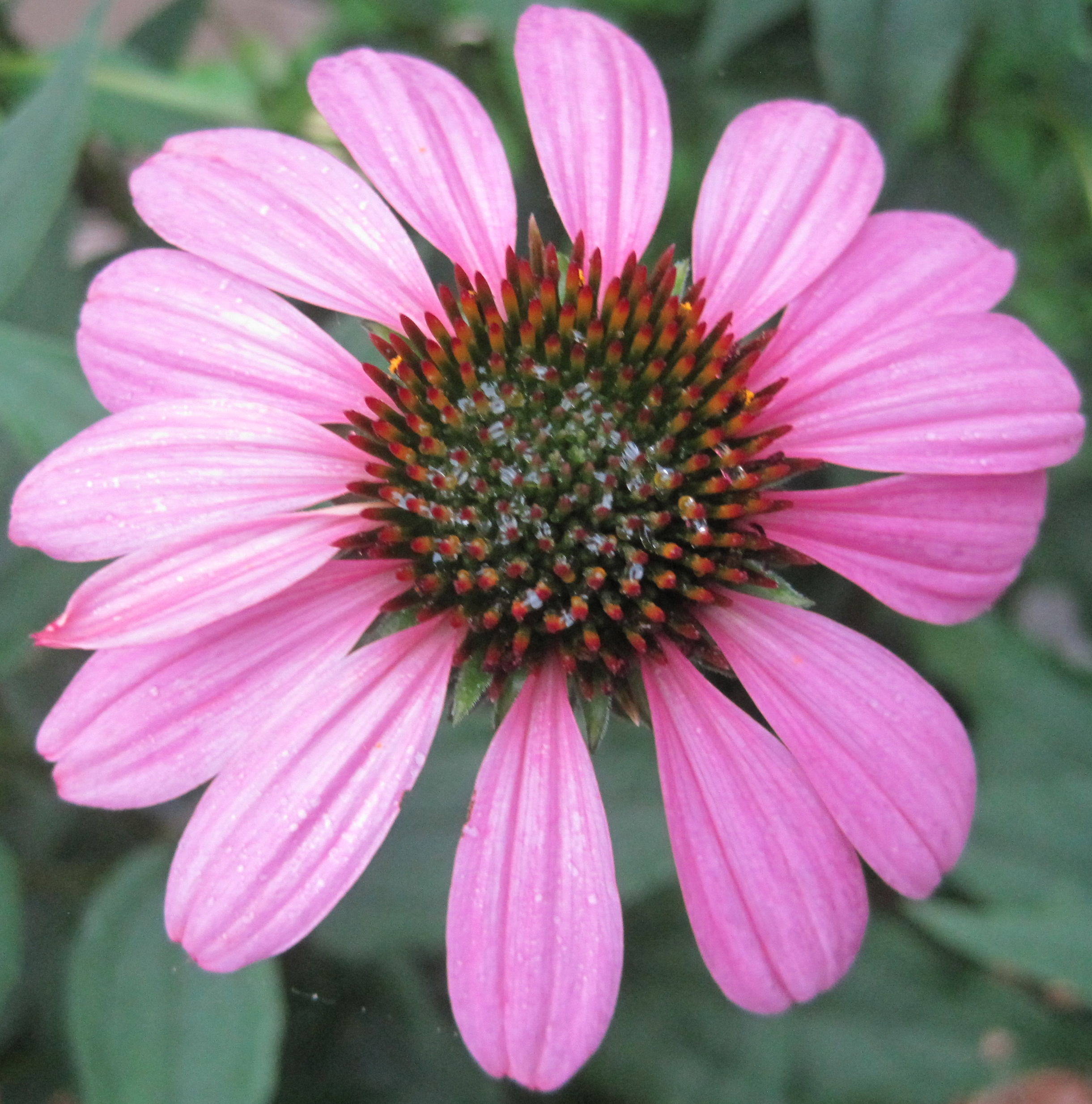 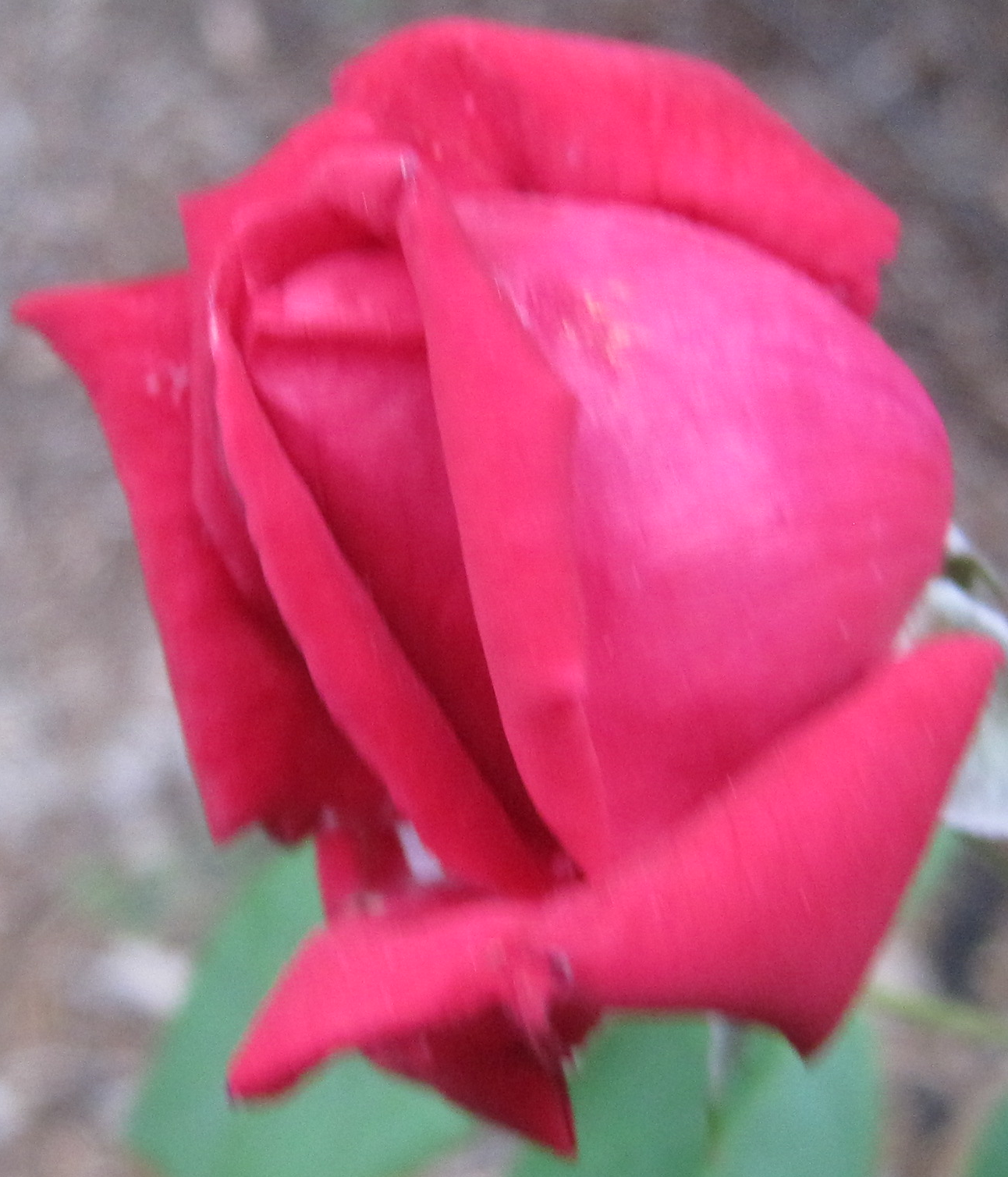 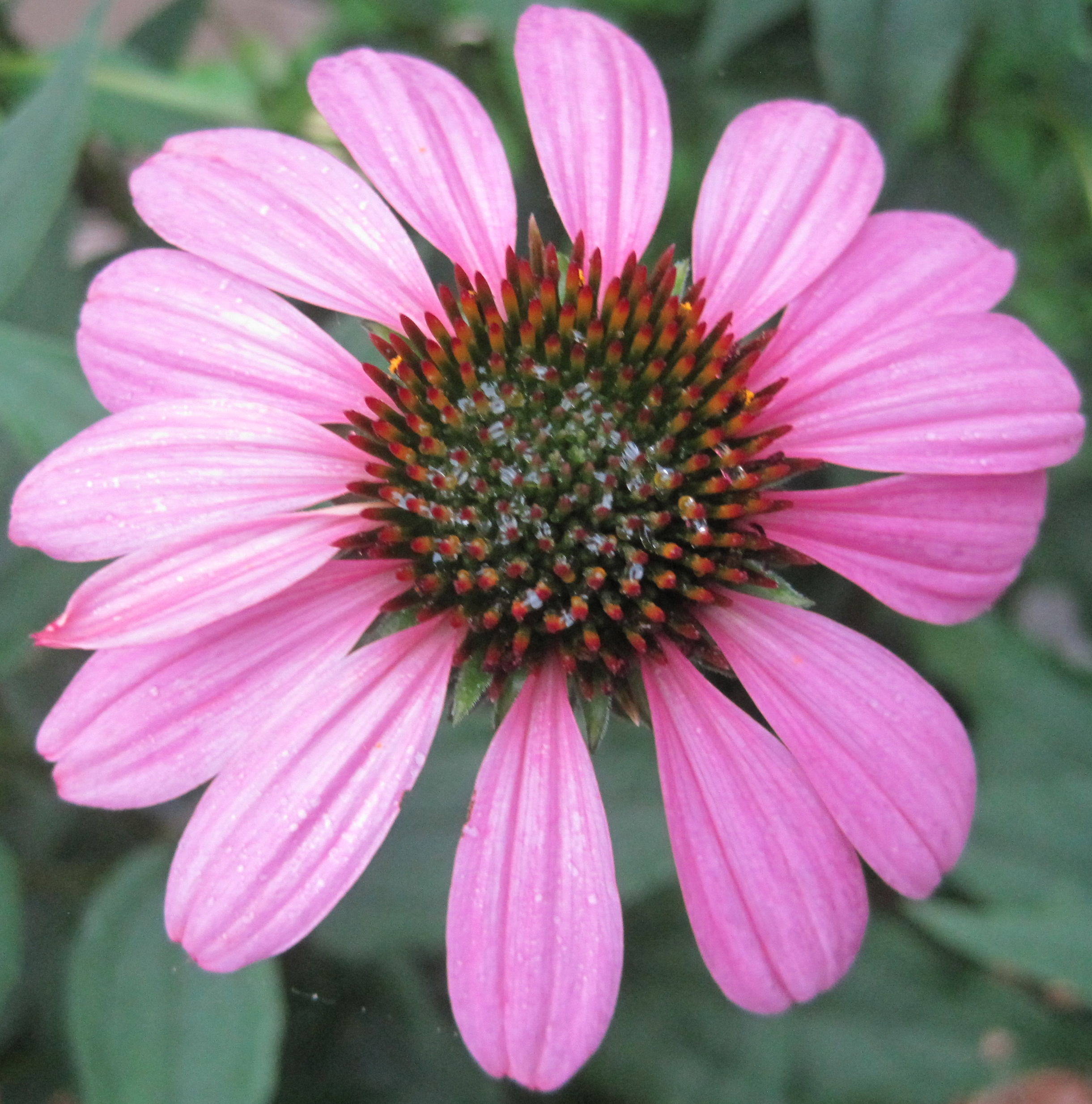 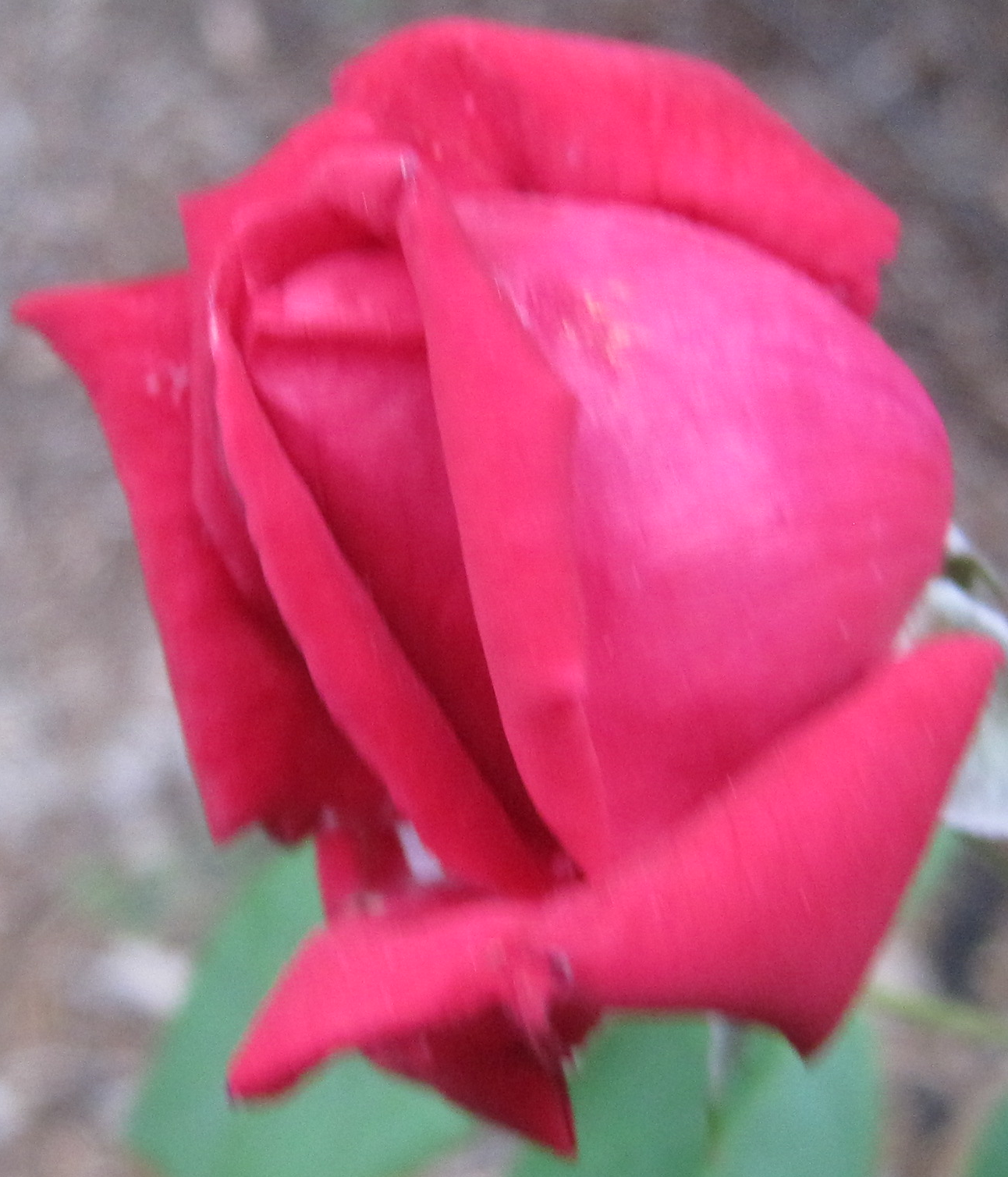 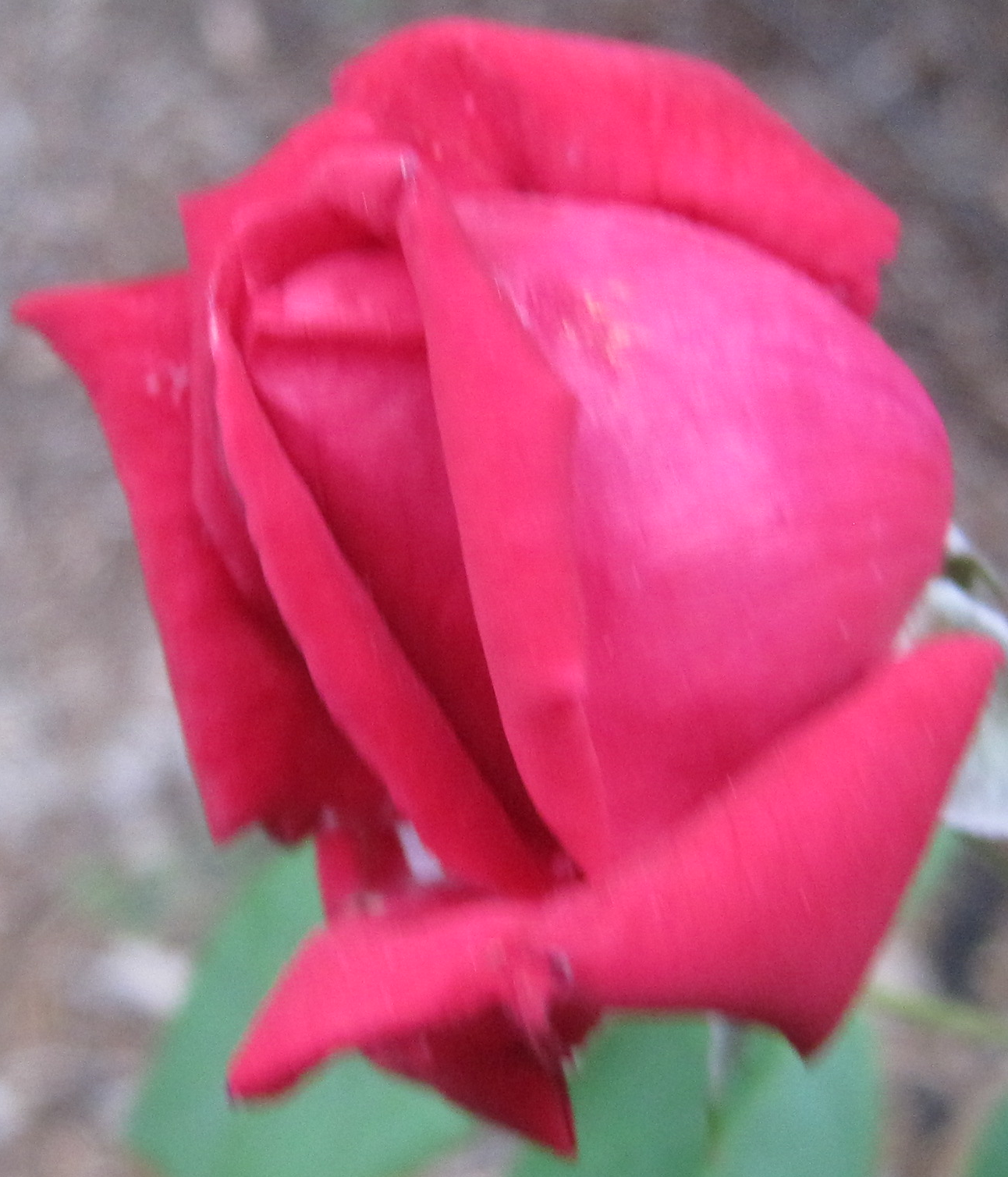 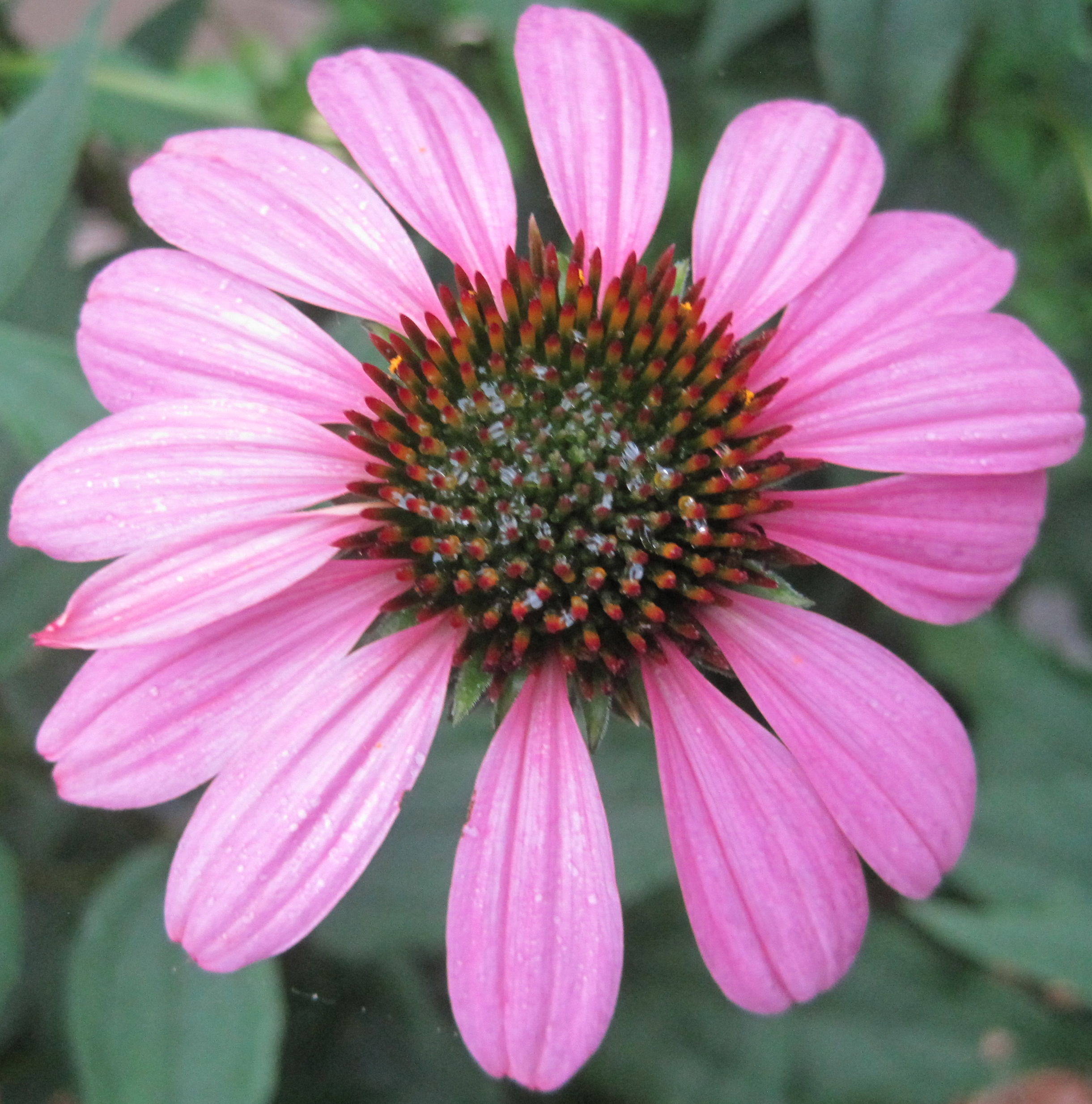 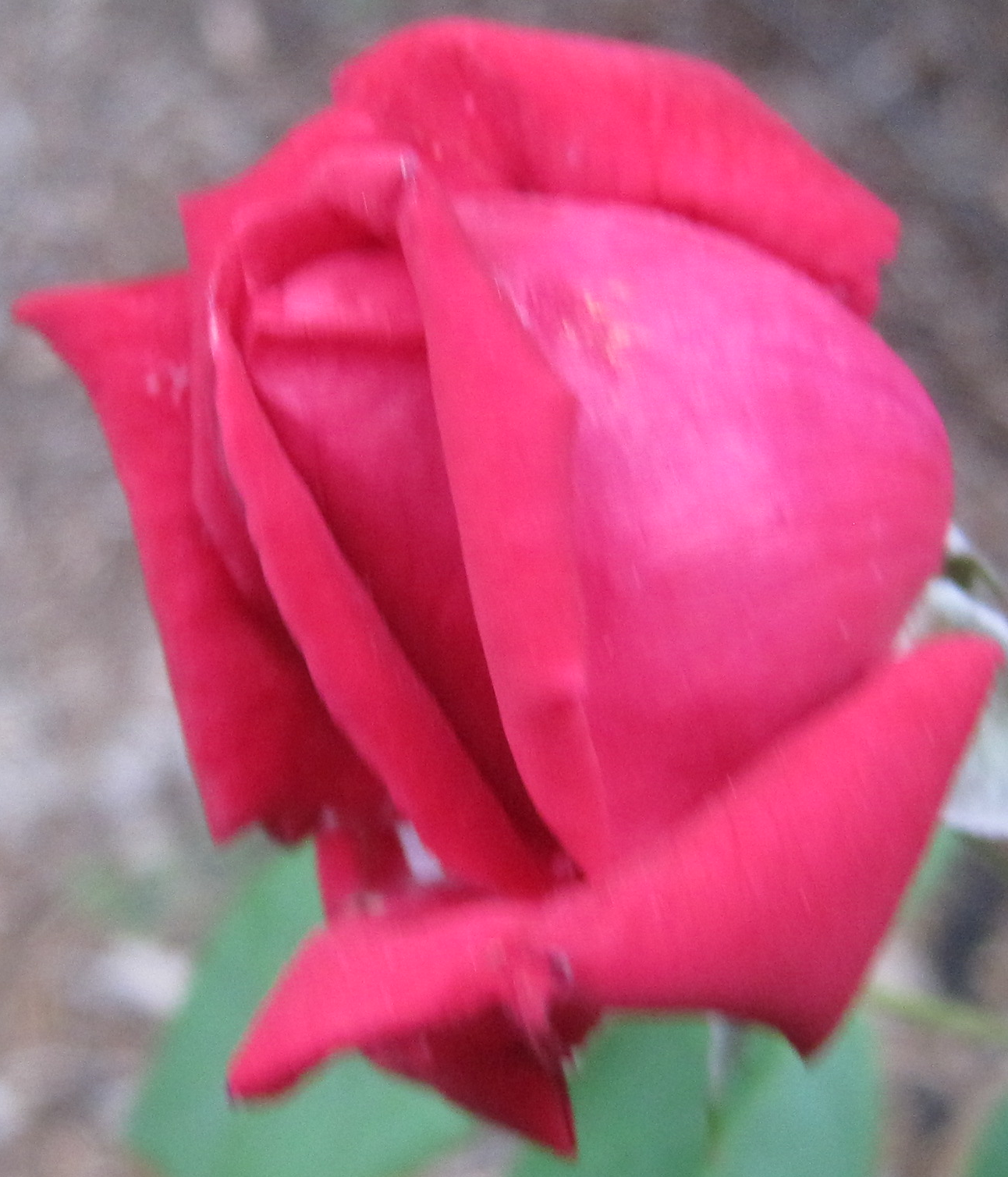 [Speaker Notes: Note we can use any symbols we want, but we will usually stick to letters.]
A free abelian group generated by the elements 
x1, x2, …, xk consists of all elements of the form

n1x1 + n2x2 + … + nkxk

where ni are integers.

                    Example:    Z[x1, x2]
4x1 + 2x2
x1 - 2x2
-3x1 
kx1 + nx2       
Z = The set of integers = { …, -2, -1, 0, 1, 2, …}
[Speaker Notes: Z[x1, x2] consists of all linear combinations of X1 and x2 with integer coefficients.
Thus 4x1 + 2x2 is an element of this group as is 1x1 - 2x2
-3x1 is also a linear combination of xl and x2, but the coeffient in front of x2 is 0
Any linear combination of xl and X2 is in this group , where the coefficients k and n  are whole numbers i.e. integers.]
Addition:

(n1x1 + n2x2 + … + nkxk) + (m1x1 + m2x2 + … + mkxk)
 
= (n1 + m1) x1 + (n2 + m2)x2 + … + (nk + mk)xk

Example:    Z[x1, x2]
(4x1 + 2x2) + (3x1 + x2) =  7x1 + 3x2
(4x1 + 2x2) + (x1 - 2x2) =  5x1
[Speaker Notes: Addition is performed by combining like terms.]
Addition:

(n1x1 + n2x2 + … + nkxk) + (m1x1 + m2x2 + … + mkxk)
 
= (n1 + m1) x1 + (n2 + m2)x2 + … + (nk + mk)xk

Example:    Z[x   , x2]
(4x  + 2x2) + (3 x  + x2) =  7 x  + 3x2
(4x1 + 2x2) + (x1 - 2x2) =  5x1
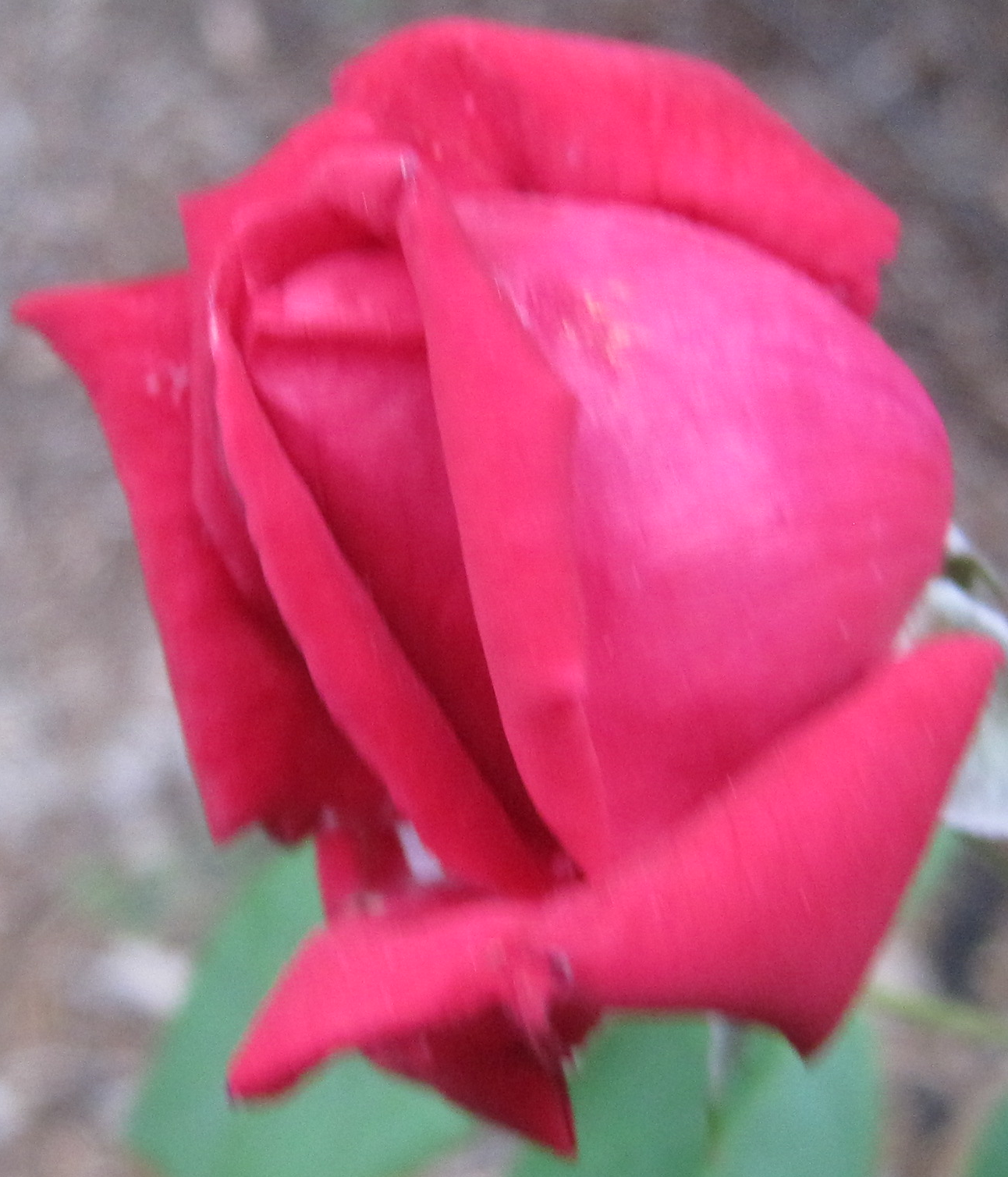 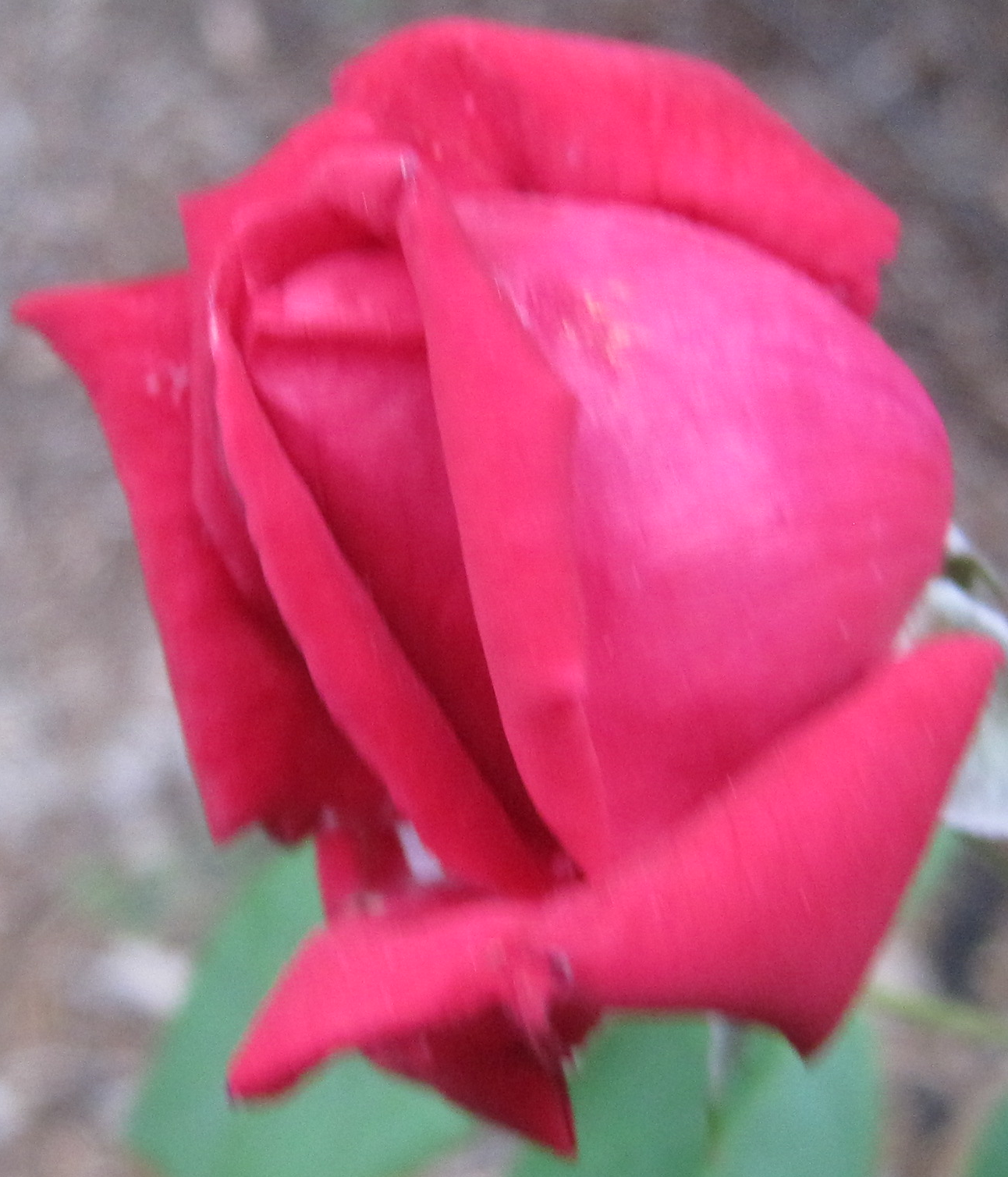 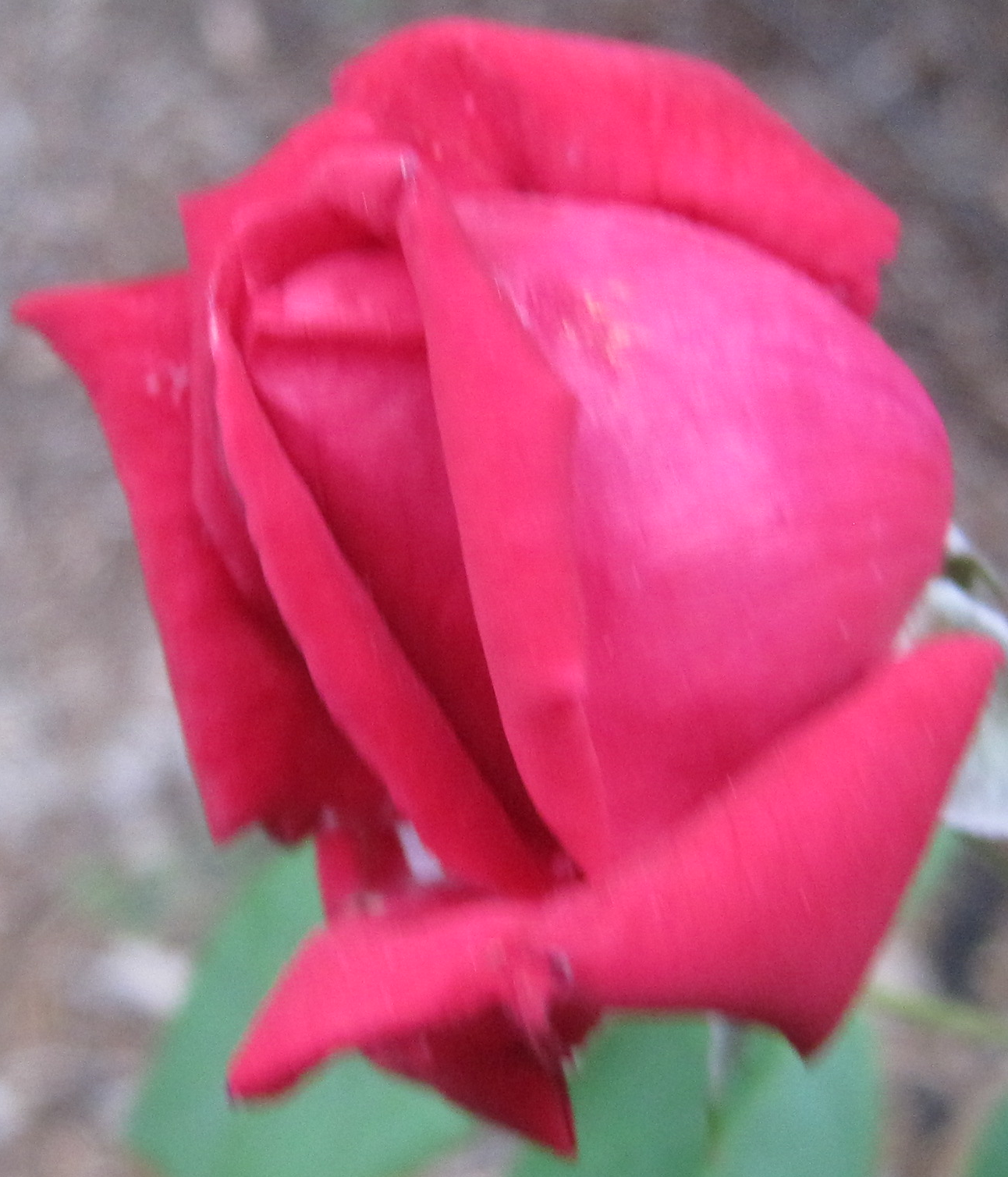 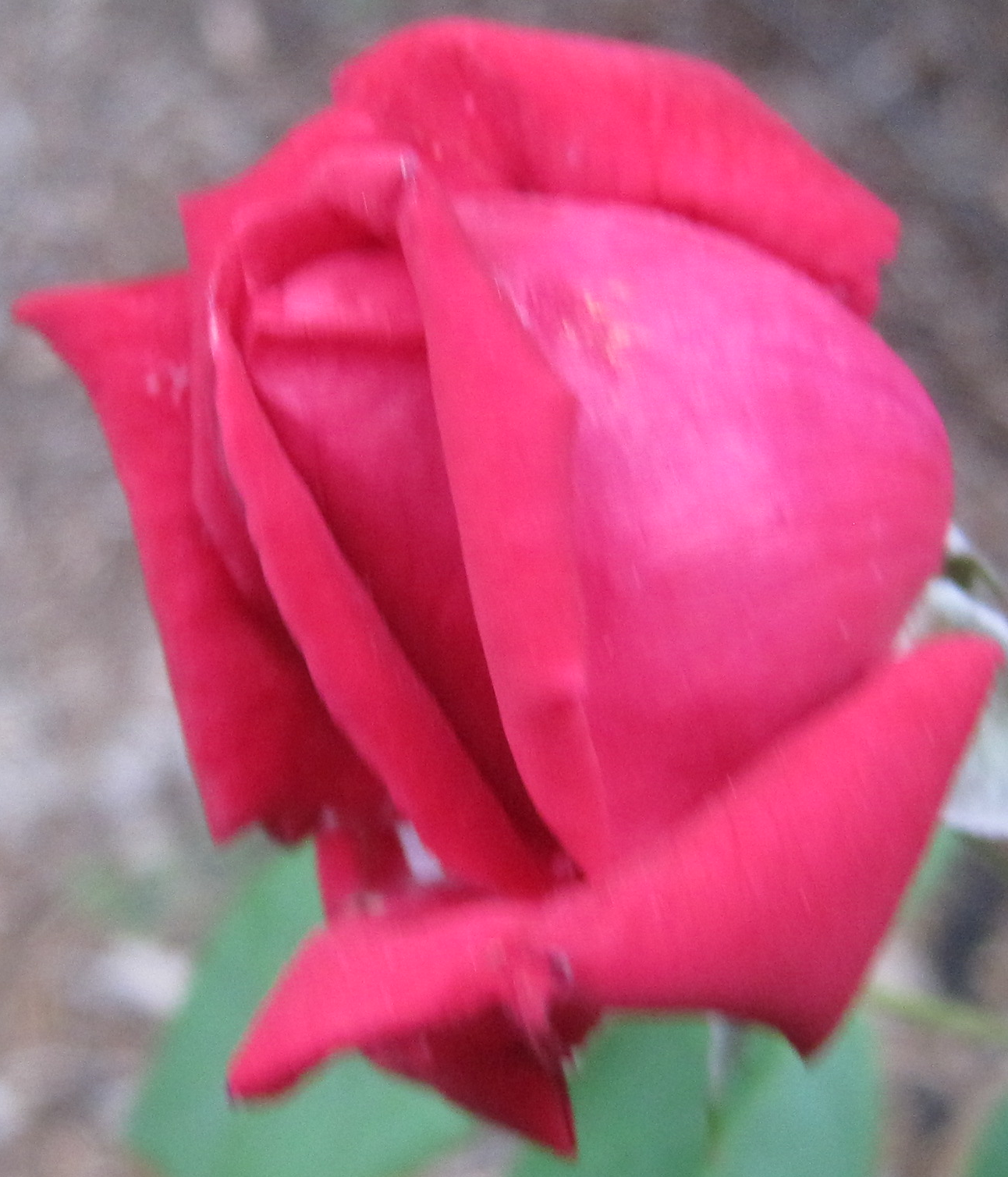 [Speaker Notes: AdWhether I am adding 4 roses and three roses]
Addition:

(n1x1 + n2x2 + … + nkxk) + (m1x1 + m2x2 + … + mkxk)
 
= (n1 + m1) x1 + (n2 + m2)x2 + … + (nk + mk)xk

Example:    Z[x1, x2]
(4x1 + 2x2) + (3x1 + x2) =  7x1 + 3x2
(4x1 + 2x2) + (x1 - 2x2) =  5x1
[Speaker Notes: Or 4x1’s  and 3x1’s I still have seven of that object.  Thus (4x1 + 2x2) + (3x1 + x2) =  7x1 + 3x2
In the next example, 2x2 cancels out with -2x2 leaving 4x1 + x1 = 5x1

In other words, formal sums starts with just counting where we do addition by combining like terms, but the addition part can be quite useful when describing objects which we will see in the following slides.]
Example:
4 vertices + 5 edges + 1 faces
4v + 5e + f.
v = vertex
e = edge
f = face
[Speaker Notes: We are interested in vertices, edges and faces
So if I take the free abelian group generated by vertices, edges, and faces, Z[vertices, edges, faces] then 
Note that this one formal sum does NOT tell us how to draw this complex
There are many different complexes with 4 vertices 5 edges and 1 face, but we can use formal sums to describe a complex]
Example 2:
4 vertices + 5 edges
4v + 5e
v = vertex
e = edge
[Speaker Notes: We will focus first on a simpler complex, one with no faces (in other words, a graph).]
v2
e1
e2
v1
v3
e3
e4
e5
v4
v1 + v2 + v3 + v4 + e1 + e2 + e3 + e4  + e5
[Speaker Notes: First we want more objects to count.  We will give a different label to each vertex and edge.  In the earlier example we only had 2 objects to count, v, e.  But now we have 9 objects (v1 thru v4, e1 thru e5)  

We can add together any collection of objects including those of different dimension, for example 0 dim vertices, 1 dim edges.]
v2
e1
e2
v1
v3
e3
e4
e5
v4
v1 + v2 + v3 + v4   in  Z[v1, v2, , v3, v4]
 

e1 + e2 + e3 + e4  + e5   in  Z[e1, e2, , e3, e4, e5]
[Speaker Notes: But we will often be interested in sums of elements of the same dimension.
So for example, adding up all the vertices v1 + v2 + v3 + v4 is an example element in Z[v1, v2, , v3, v4]

while adding up  e_1 thru 5 gives an element in the free abelian group generated by e1, e2, , e3, e4, e5]]
v2
Note that e1 + e2 + e3 is a cycle.
e1
e2
v1
v3
e3
e4
e5
v4
Technical note:  In graph theory, the cycle also includes vertices.  I.e, this cycle in graph theory is the path  v1, e1, v2, e2, v3, e3, v1, .  Since we are interested in simplicial complexes (see later lecture), we only need the edges, so e1 + e2 + e3 is a cycle.
[Speaker Notes: A more interesting example is the sum e1 + e2 + e3
We can use formal sums to describe our graph.  For example, I can note that  e1 + e2 + e3 is a cycle.]
v2
Note that e1 + e2 + e3 is a cycle.
e1
e2
v1
v3
e3
Note that e3 + e4 + e5 is a cycle.
e4
e5
v4
Technical note:  In graph theory, the cycle also includes vertices.  I.e, the cycle in graph theory is the path  v1, e1, v2, e2, v3, e3, v1, .  Since we are interested in simplicial complexes (see later lecture), we only need the edges, so e1 + e2 + e3 is a cycle.
[Speaker Notes: I can also note that e3 + e4 + e5 is a cycle.  Formal sums give me a language in which I can identify cycles and other interesting features about our graph.   
Since we are working over the integers, we would like negative numbers to have a geometrical meaning. Note how I am traveling a different direction along e3 when I describe these two cycles.
 Thus what we really want to work with is oriented graphs.]
v2
Note that e1 + e2 +  e3 is a cycle.
e1
e2
v1
v3
e3
e4
e5
Note that   – e3 + e5 + e4 is a cycle.
v4
[Speaker Notes: oriented graphs.  Here we have an oriented graph where we use the arrows to orient our edges.  Thus the edge e1 now points from v1 to v2.]
v2
Note that e1 + e2 +  e3 is a cycle.
ei
e1
e2
v1
v3
e3
e4
e5
Note that   – e3 + e4 + e5 is a cycle.
v4
Objects:  oriented edges
[Speaker Notes: So our objects will be oriented edges.  Ie edges with an arrow pointing from one vertex to another vertex.]
v2
Note that e1 + e2 +  e3 is a cycle.
ei
e1
e2
v1
v3
e3
e4
e5
Note that   – e3 + e5 + e4 is a cycle.
v4
Objects:  oriented edges
in Z[e1, e2, e3, e4, e5]
[Speaker Notes: I still have a free abelian group generated by 5 objects, but these 5 objects are oriented edges e1 thru e5]
v2
Note that e1 + e2 +  e3 is a cycle.
ei
e1
e2
v1
v3
e3
e4
e5
Note that   – e3 + e5 + e4 is a cycle.
v4
Objects:  oriented edges
in Z[e1, e2, e3, e4, e5]
– ei
[Speaker Notes: If I wish to reverse the orientation of an edge, I just multiple that edge by -1. So now negative numbers have a particular meaning, that of reversing orientation.]
v2
e1
e2
e1
e2
e4
e5
v1
v3
e3
e4
e5
v4
(e1 + e2 + e3) + (–e3 + e5 + e4)  = e1 + e2  + e5 + e4
[Speaker Notes: Note that this makes sense when adding cycles.  When add these 2 cycles here, the edge e3 cancels out and I get the cycle .  So when our coefficients are integers we will work with oriented edges.  In the next lecture We will discuss another method which greatly simplifies calculations and allows us to ignore orientation, but next lectures simplification does come at a cost of loosing some information.]
v2
v2
e1
e1
e2
e2
v1
v1
v3
v3
e3
e3
e4
e4
e5
e5
v4
v4
e1 + e2 + e3 + e1 + e2 +  e5 + e4  = 2e1 + 2e2 + e3 + e4 + e5

e1 + e2 + e5 + e4 + e1 +  e2 + e3  = 2e1 + 2e2 + e3 + e4 + e5
[Speaker Notes: Abelian in free abelian group means that we can commute objects.  Thus combining like terms means that  ~~~~ =  2e1 + 2e2 + e3 + e4 + e5
But so does.  Thus by allowing commutivity, we do loose information.  These two different paths are described by the same sum.  But we will see in later lectures that this method still has a lot of power.]
v2
The boundary of  e1 =  v2 –  v1
e1
e2
v1
v3
e3
e4
e5
v4
[Speaker Notes: Boundaries will be very important in latter lectures.
The boundary of  e1 =  v2 –  v1   Note that we use the minus sign to denote that e1 points from v1 to v2.  Thus v2 – v1 means the edge e1 starts at v1 and ends at v2.
We will use shorthand notation to denote boundary.  Thus boundary of e1 =]
v2
The boundary of  e1 =  v2 –  v1

The boundary of  e2 =  v3 –  v2

The boundary of  e3 =  v1 –  v3
e1
e2
v1
v3
e3
e4
e5
v4
The boundary of  e1 + e2 +  e3  

                     =  v2 –  v1 +  v3 –  v2 +  v1 –  v3  =  0
[Speaker Notes: If we add these boundaries together, we get that the boundary of e1 e3 is 

Note that since e1e3 is a cycle, it does not have any boundary.  Thus the algebra gives us what we expect.  The boundary of a cycle is 0.  This extremely useful fact will allow us to define simplicial homology which we will define in a couple of lectures.  In the meantime,]
Add a face
v2
e1
e2
v1
v3
e3
e4
e5
v4
[Speaker Notes: Lets add a face]
Add an oriented face
v2
e1
e2
v1
v3
e3
e4
e5
v4
[Speaker Notes: But it should be an oriented face.  We use the yellow arrow to indicate the orientation of this face.]
Add an oriented face
v2
v2
e1
e2
e1
e2
v1
v3
e3
v1
v3
e3
e4
e5
e4
e5
v4
v4
[Speaker Notes: There are two possible orientations.  For this example, we will choose the orientation on the left.]
Add an oriented face
v2
e1
e2
Note that the boundary of this face is the cycle
e1 + e2 +  e3
v1
v3
e3
e4
e5
v4
v2
Simplicial complex
e1
e2
v1
v3
e3
e4
e5
v4
[Speaker Notes: We now have a simplicial complex.  We will more formally define simplicial complex in the next lecture, but I’ll define the basic building blocks here.]
0-simplex = vertex = v
e
1-simplex = oriented edge = (vj, vk)
Note that the boundary of this edge is vk –  vj
2-simplex = oriented face = (vi, vj, vk)
v2
Note that the boundary of this face is the cycle
e1 + e2 +  e3
e1
e2
v1
vj
v3
vk
e3
[Speaker Notes: A simplicial complex consists of vertices which are also called 0 simplices since they are 0 dimensional.    When working over the integers.  Ie if our coefficients are integers, we have oriented 1 dimensional edges which are also called 1 simplices.  In the next lecture we will discuss using Z mod  coefficients which will greatly simplify calculations.  We will always use pictures  or a symbol such as e to denote an edge.  However, we could also use an ordered pair to denote an edge that points from vj to vk.  
A face is a 2-simplex.  Again we will use pictures or a symbol such as f to denote a 2-simplex, but one can also use an ordered triple where 2 triples are equivalent if one is an even permutation of the other, but we will not get into or need such details.  

But ordered tuples can be useful when discussing higher dimensional simplices.  For example a 3 simplex can be denoted (v1, v4).  A 3 simplex is 3 dimensional so we can draw it, we get a tetrahedron.  I can’t draw the 4-dimensional 4-simplex, but when working with high dimensional data, high dimensional simplices definitely exist.]
3-simplex = (v1, v2, v3, v4) = tetrahedron








4-simplex = (v1, v2, v3, v4, v5)
v2
v4
v1
v3
[Speaker Notes: But ordered tuples can be useful when discussing higher dimensional simplices.  For example a 3 simplex can be denoted (v1, v4).  A 3 simplex is 3 dimensional so we can draw it, we get a tetrahedron.  I can’t draw the 4-dimensional 4-simplex, but when working with high dimensional data, high dimensional simplices definitely exist.]